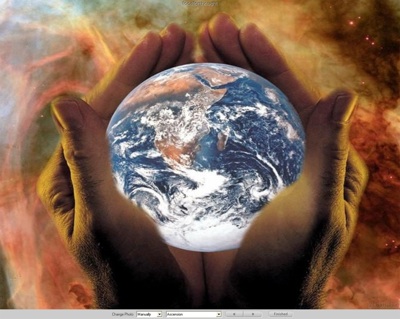 The Mysterious Change of the Season
Earth’s axis of rotation
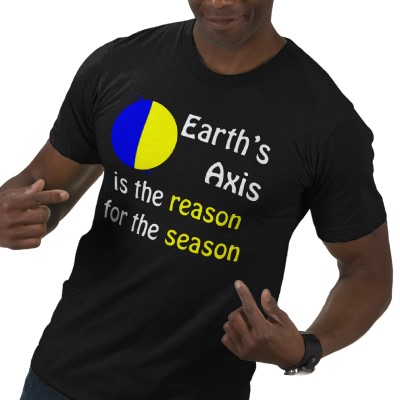 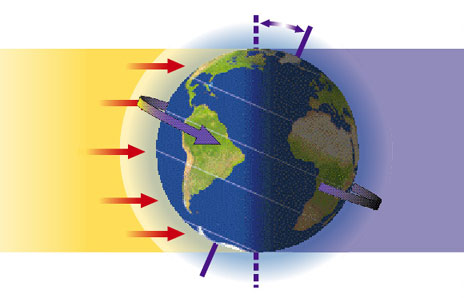 Imaginary poles on which Earth spins
Causes the change in seasons
Earth’s tilt
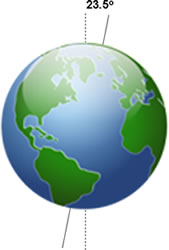 23.5⁰ angle
orbit
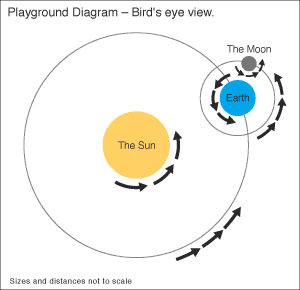 The path a planet or moon takes during its revolution
* hemisphere
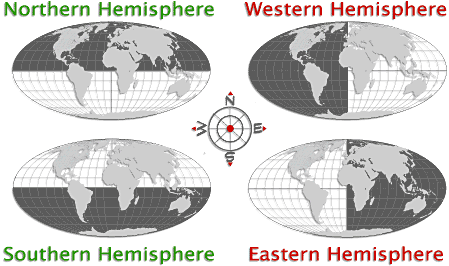 half of a sphere